Fotoalbum Patchwork Nähtag 2016 3. Teil
Dora Weber-Meier
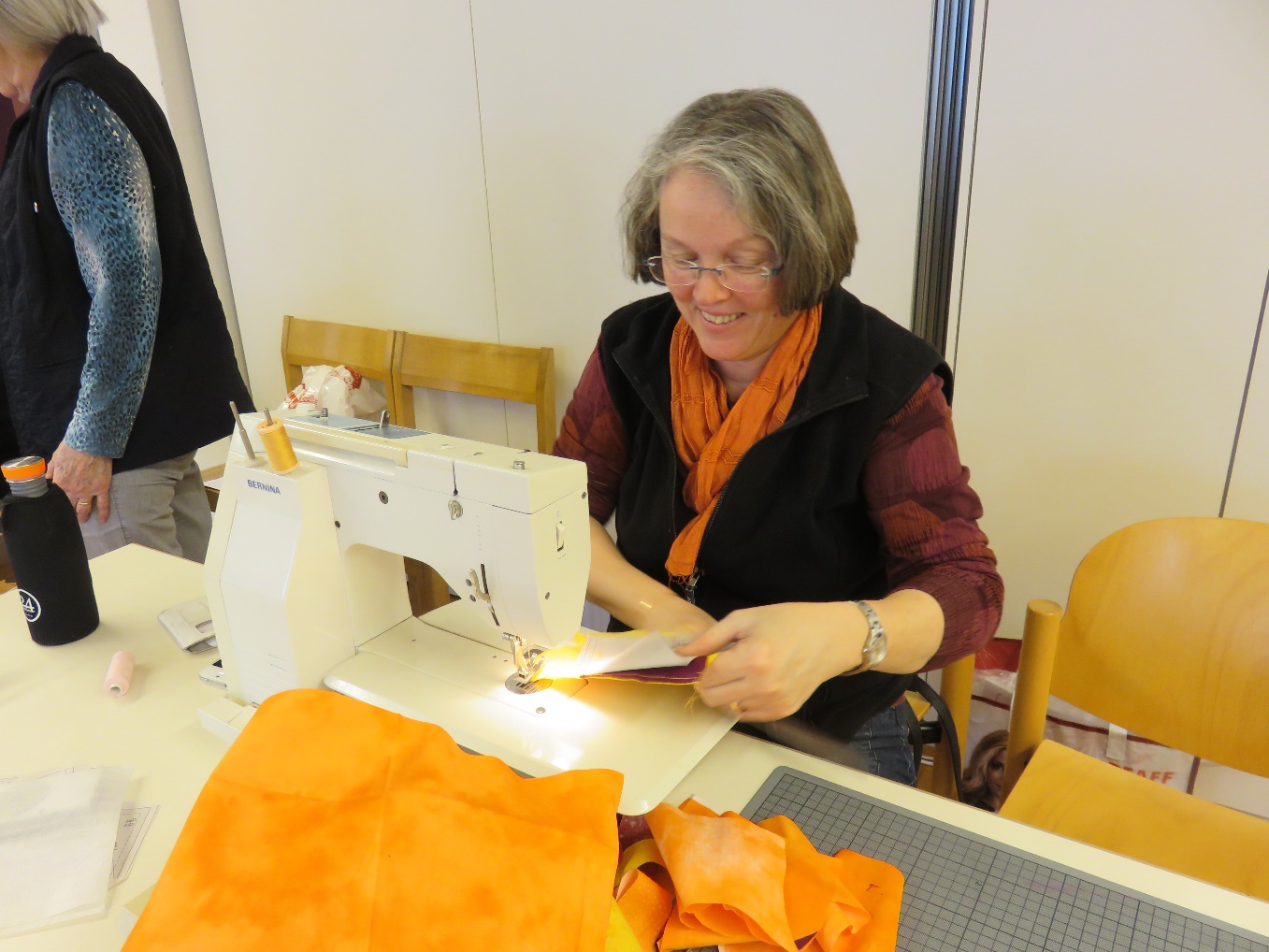 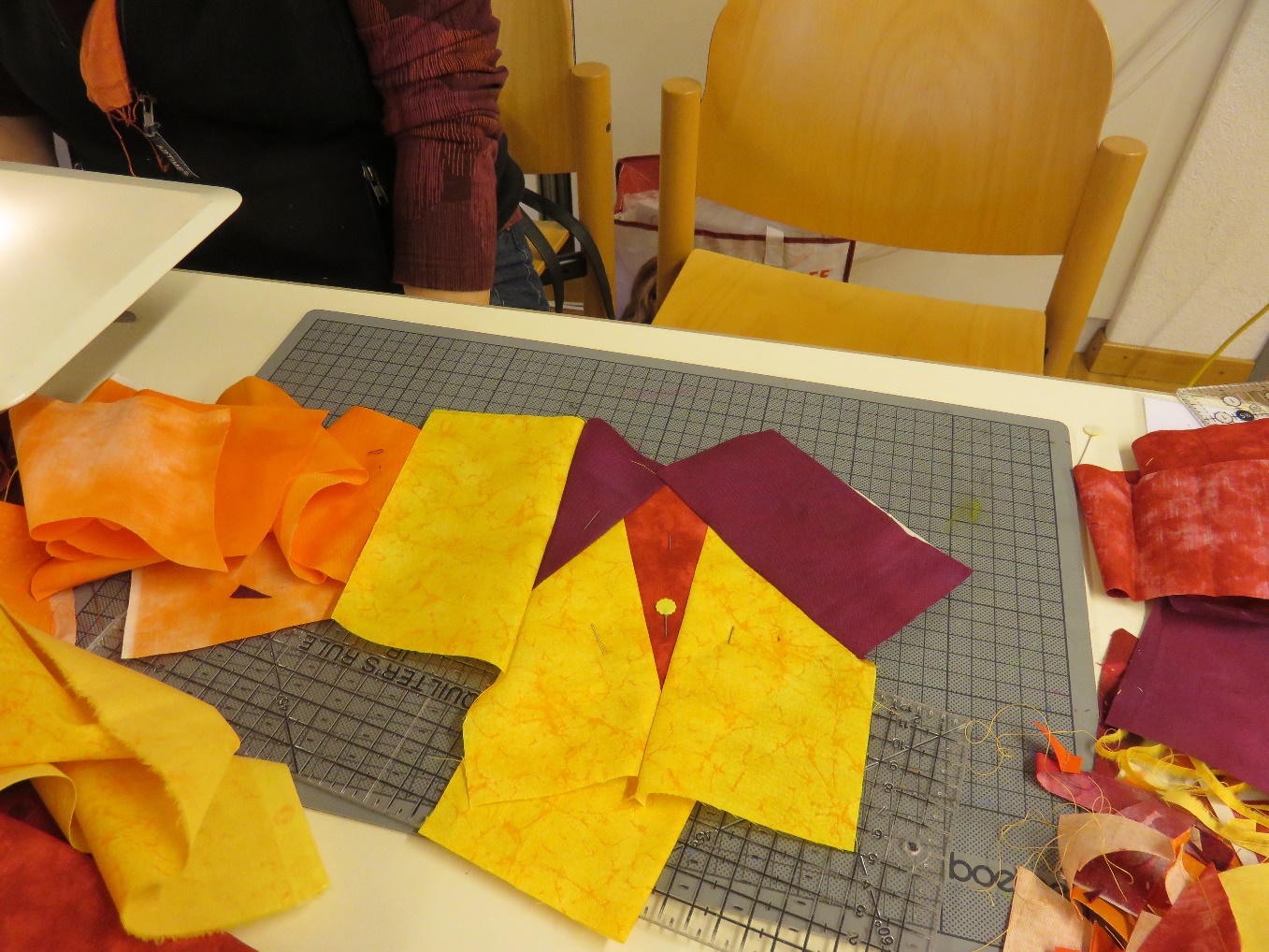 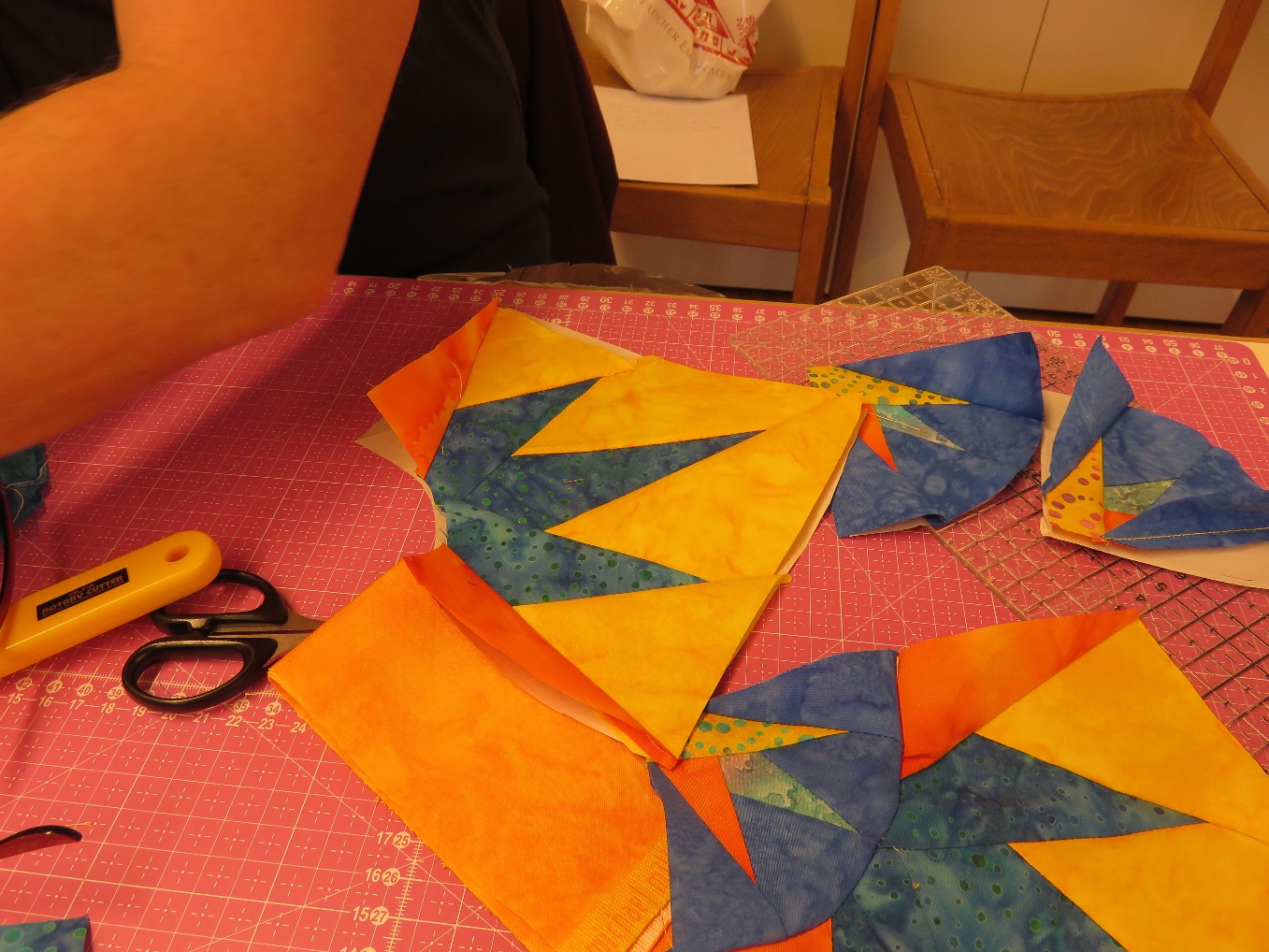 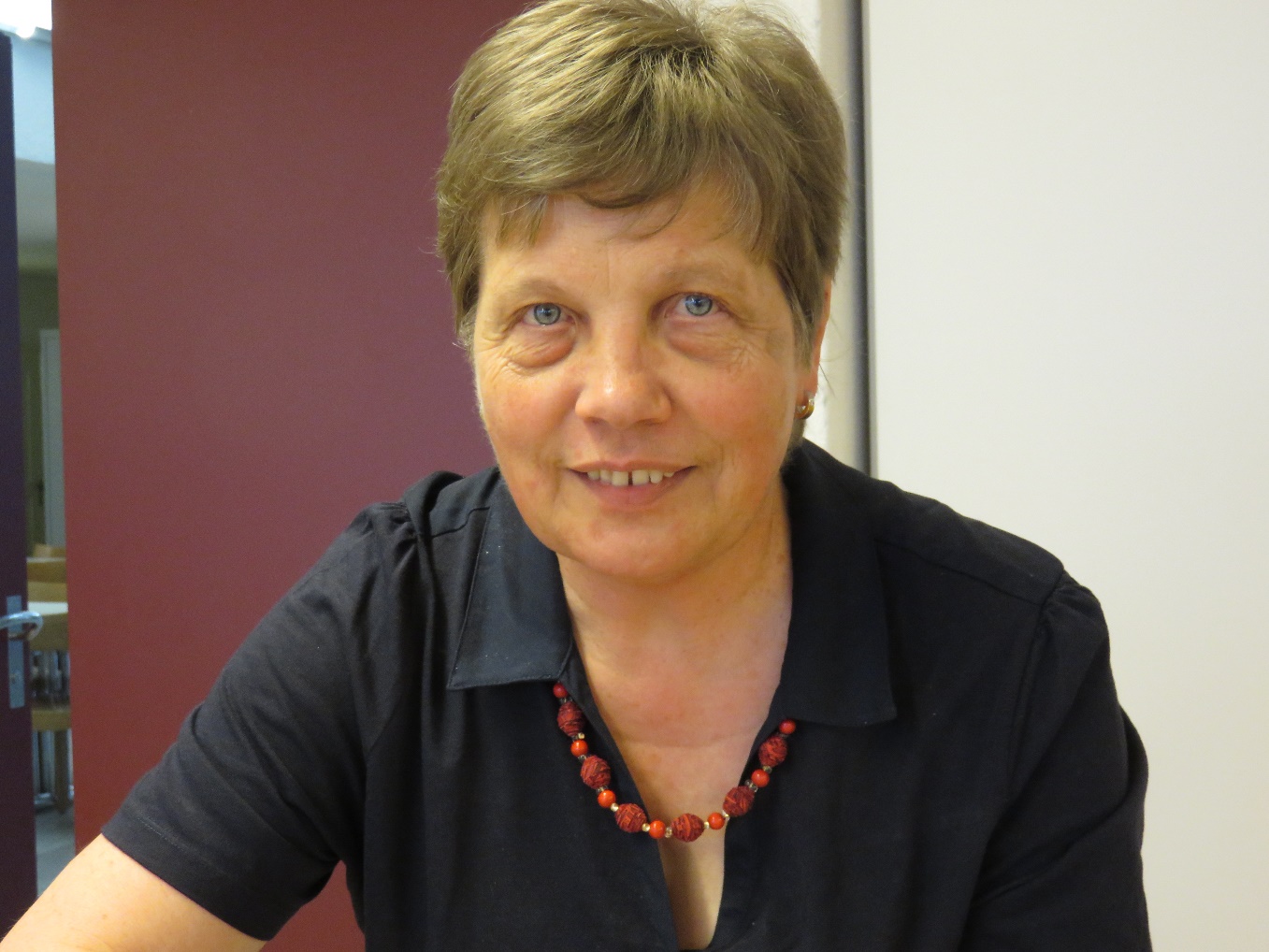 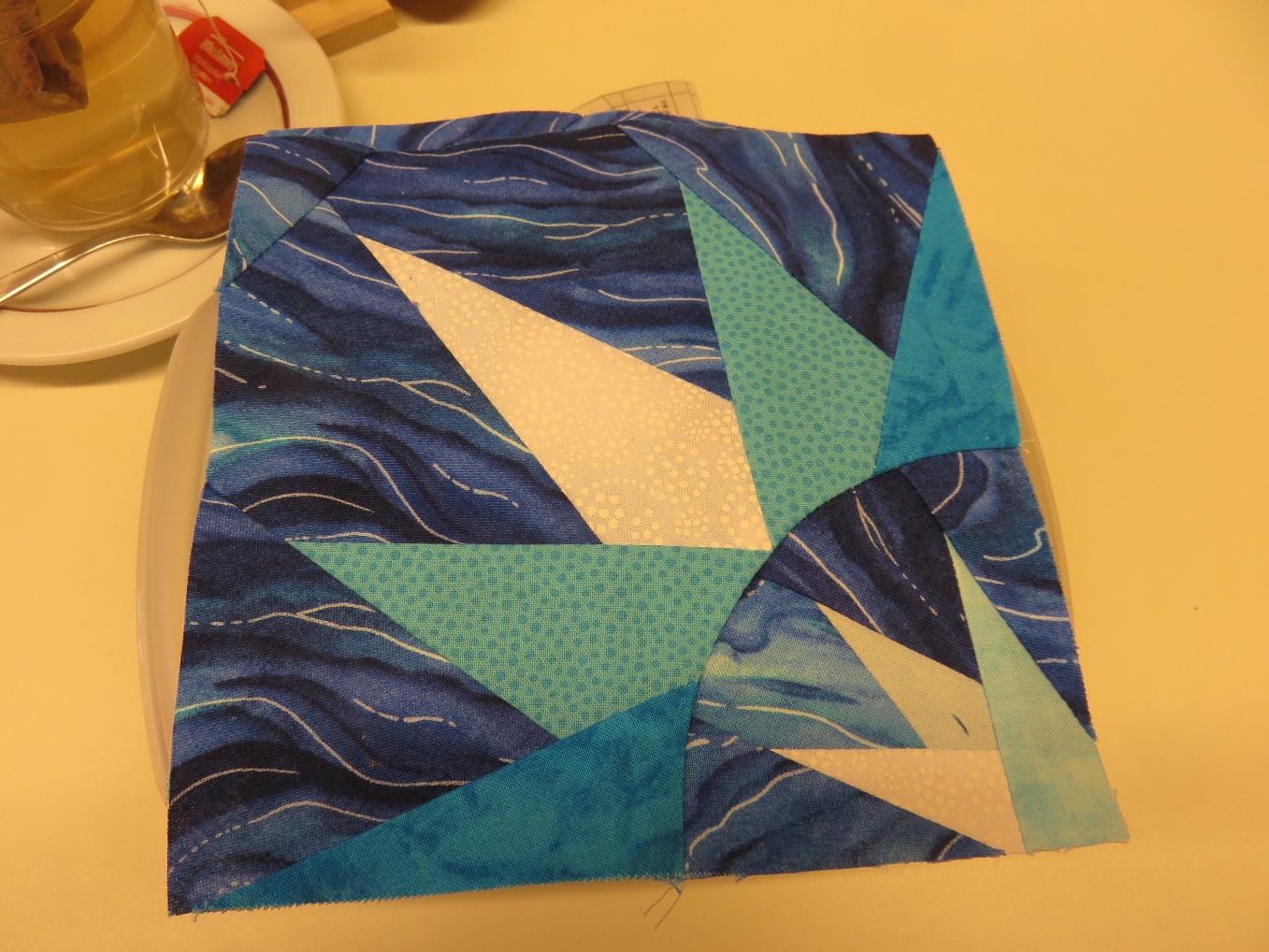 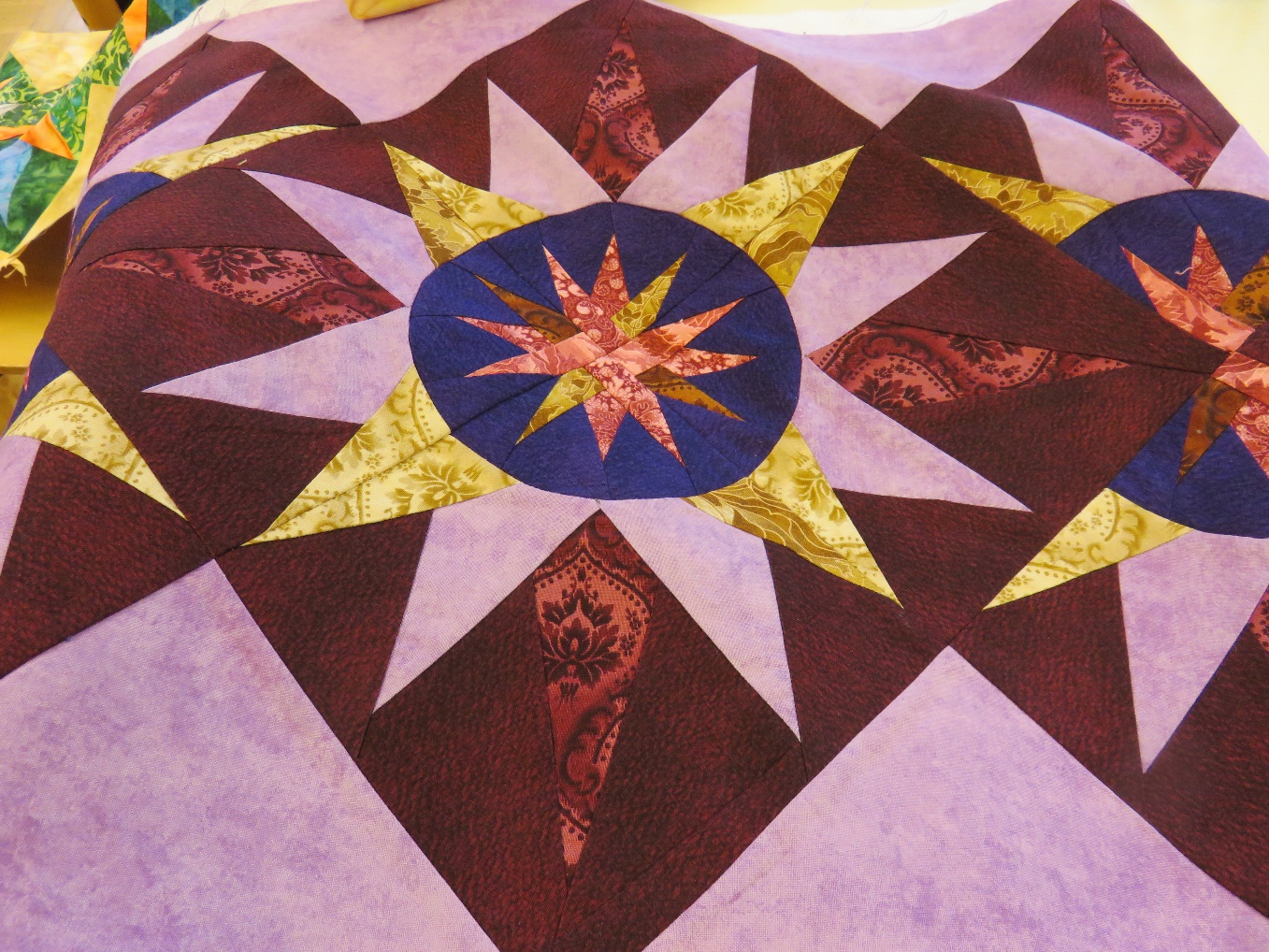 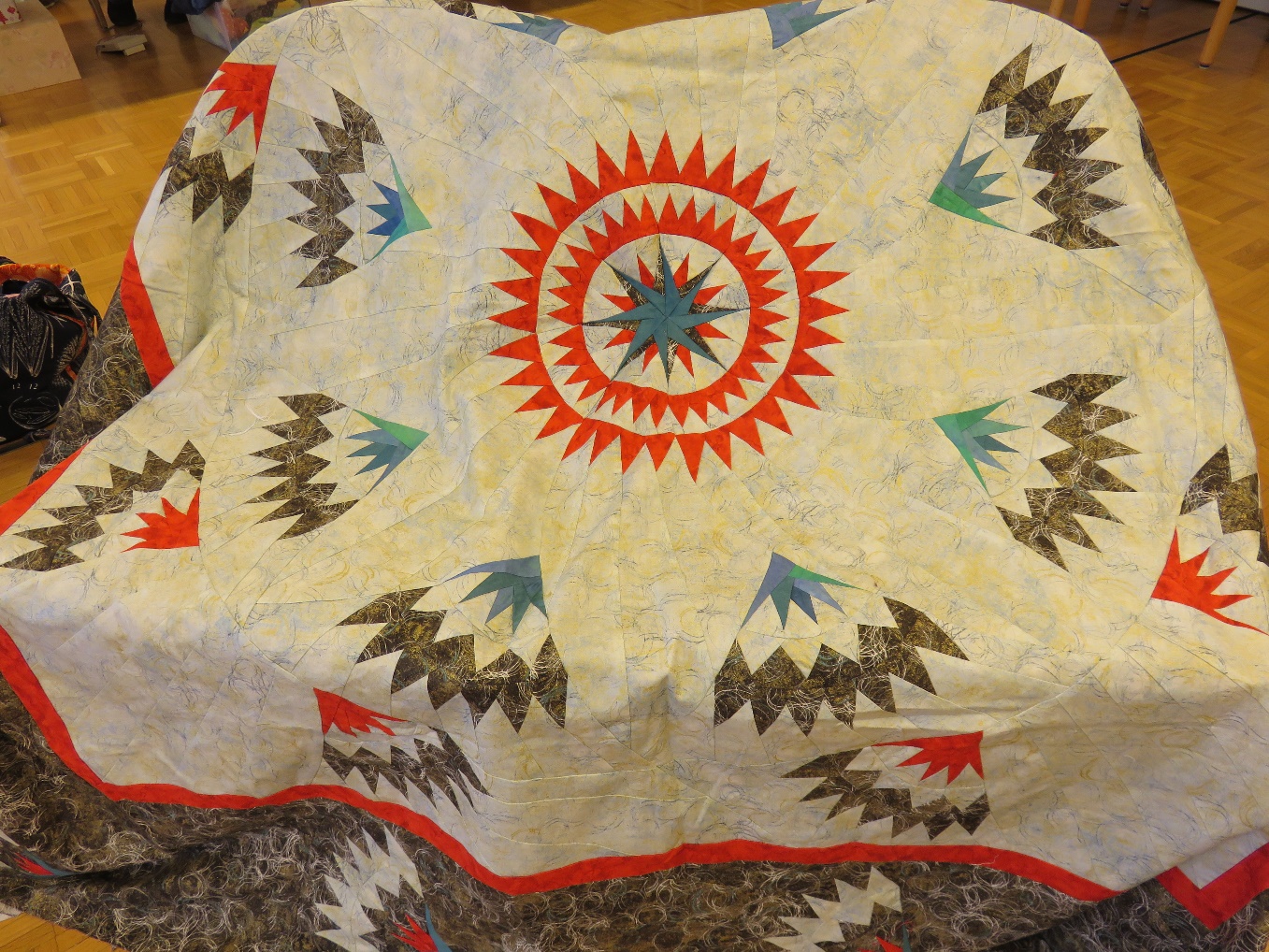 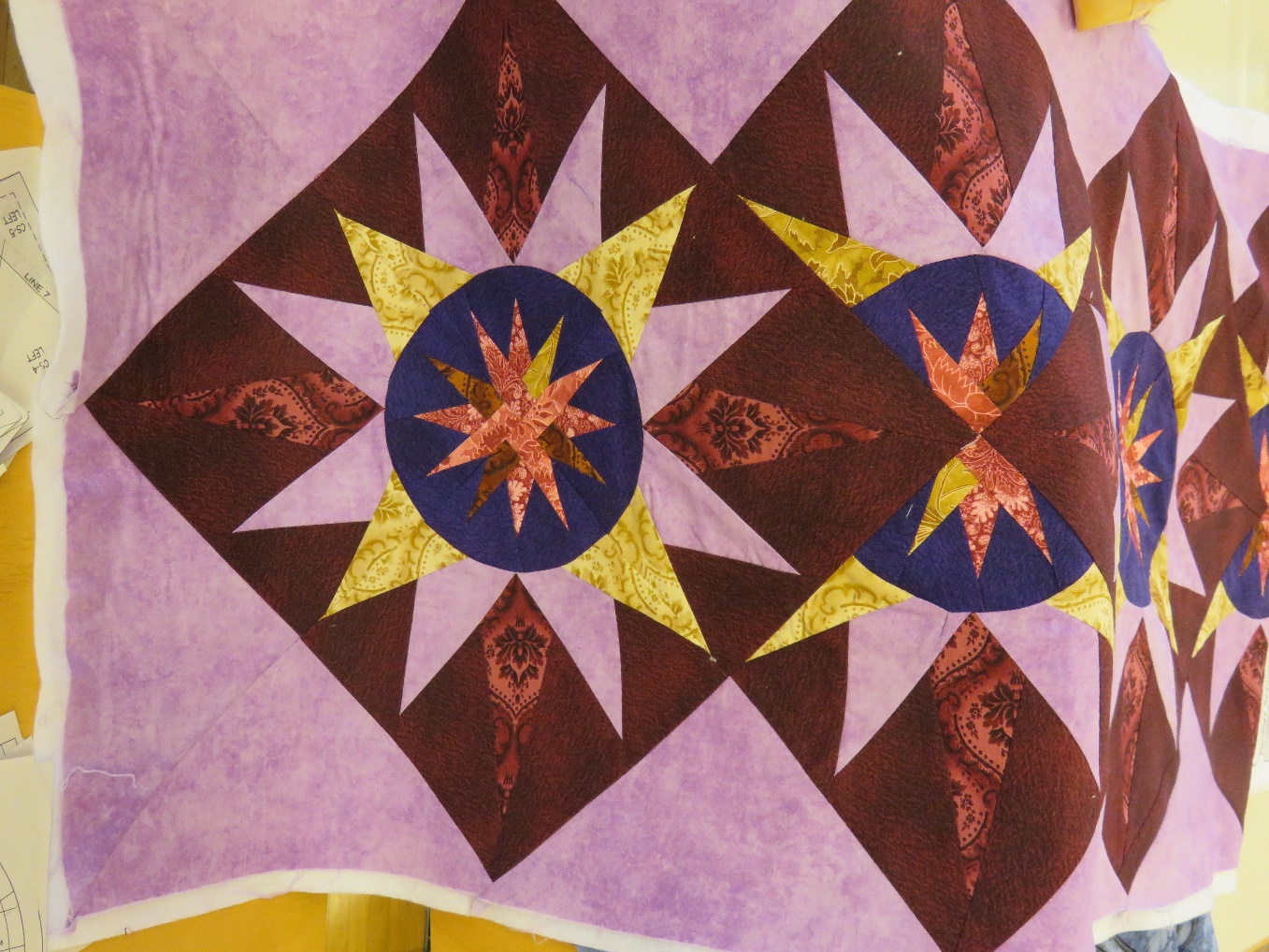 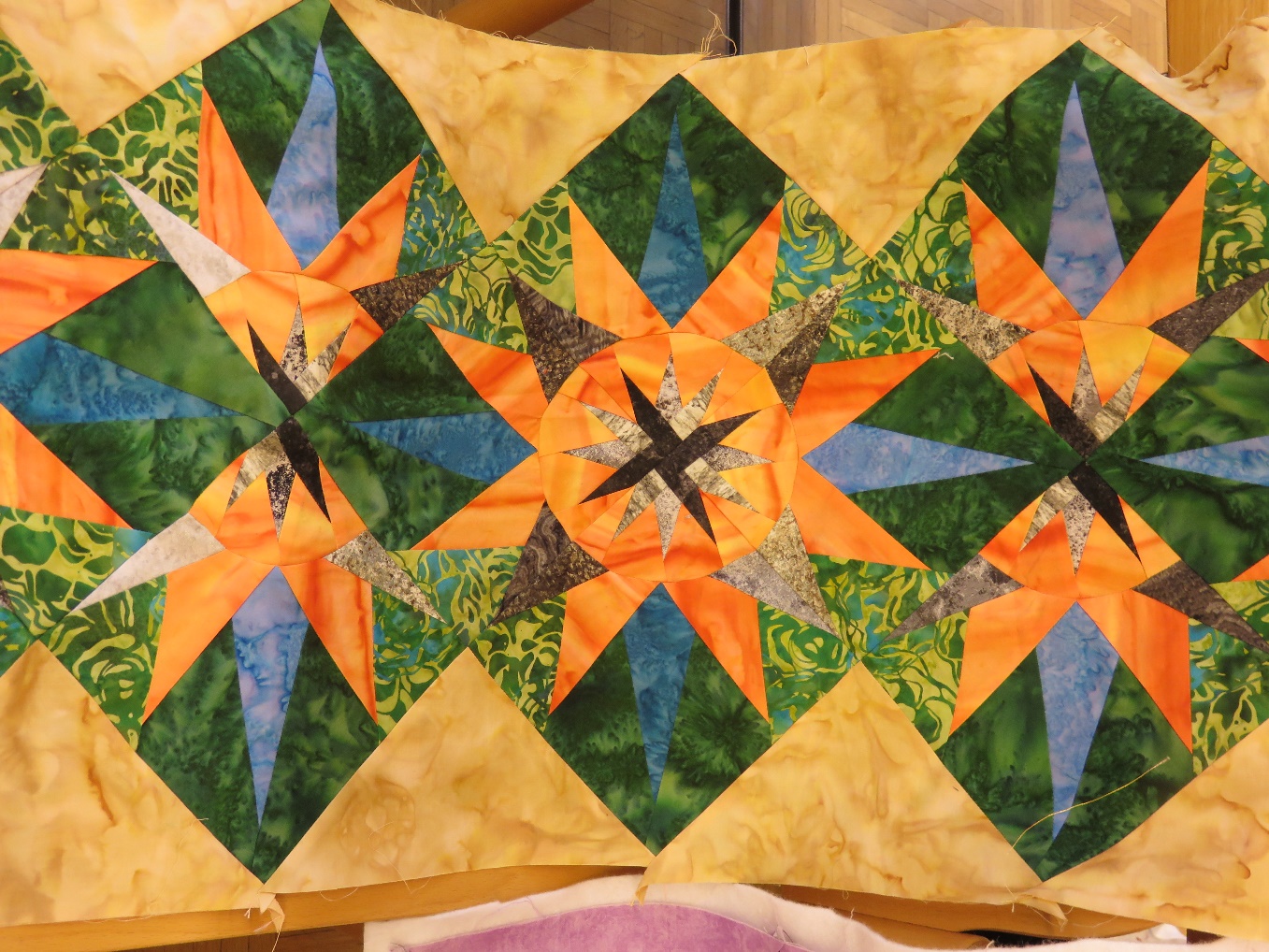 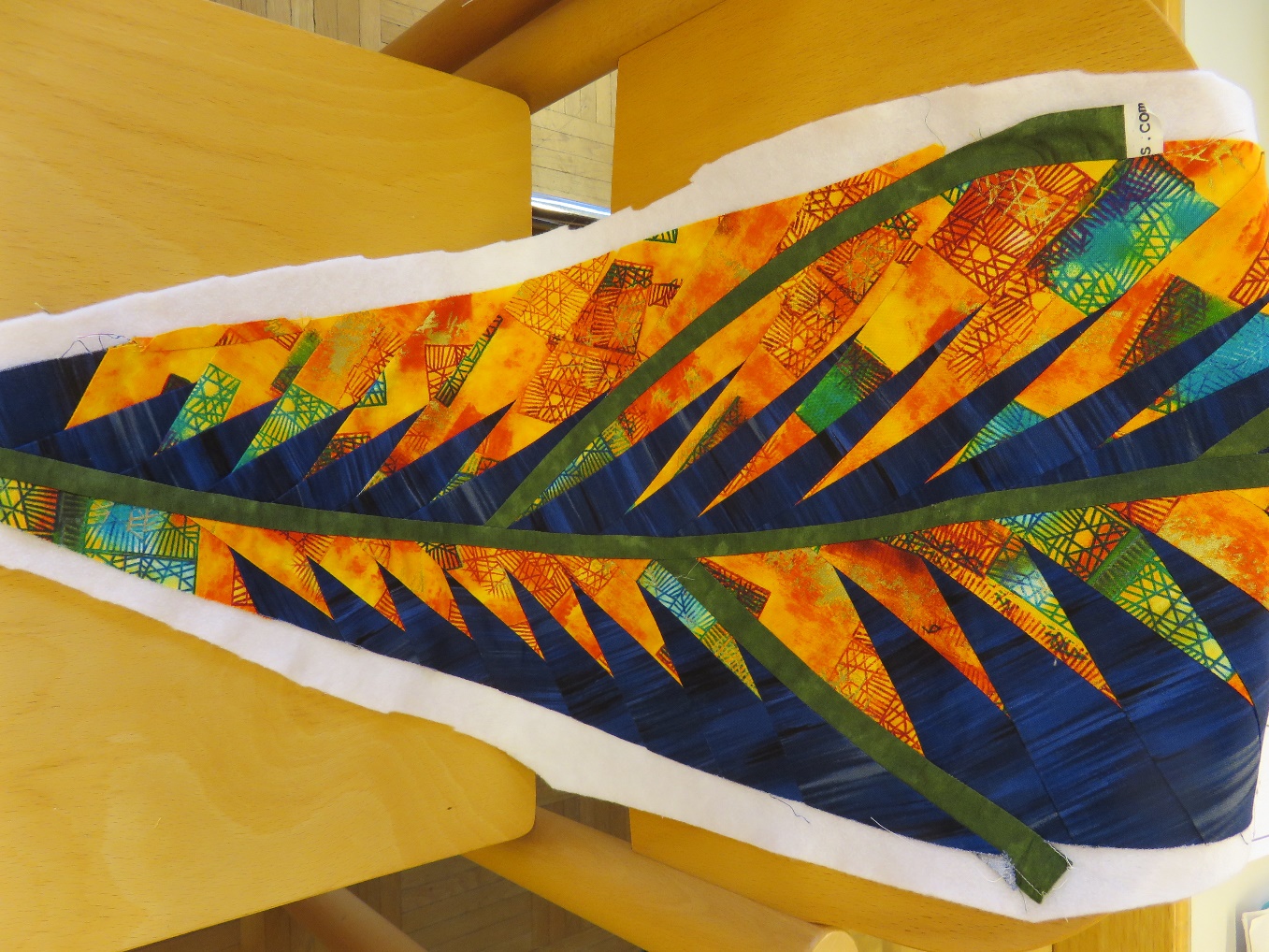 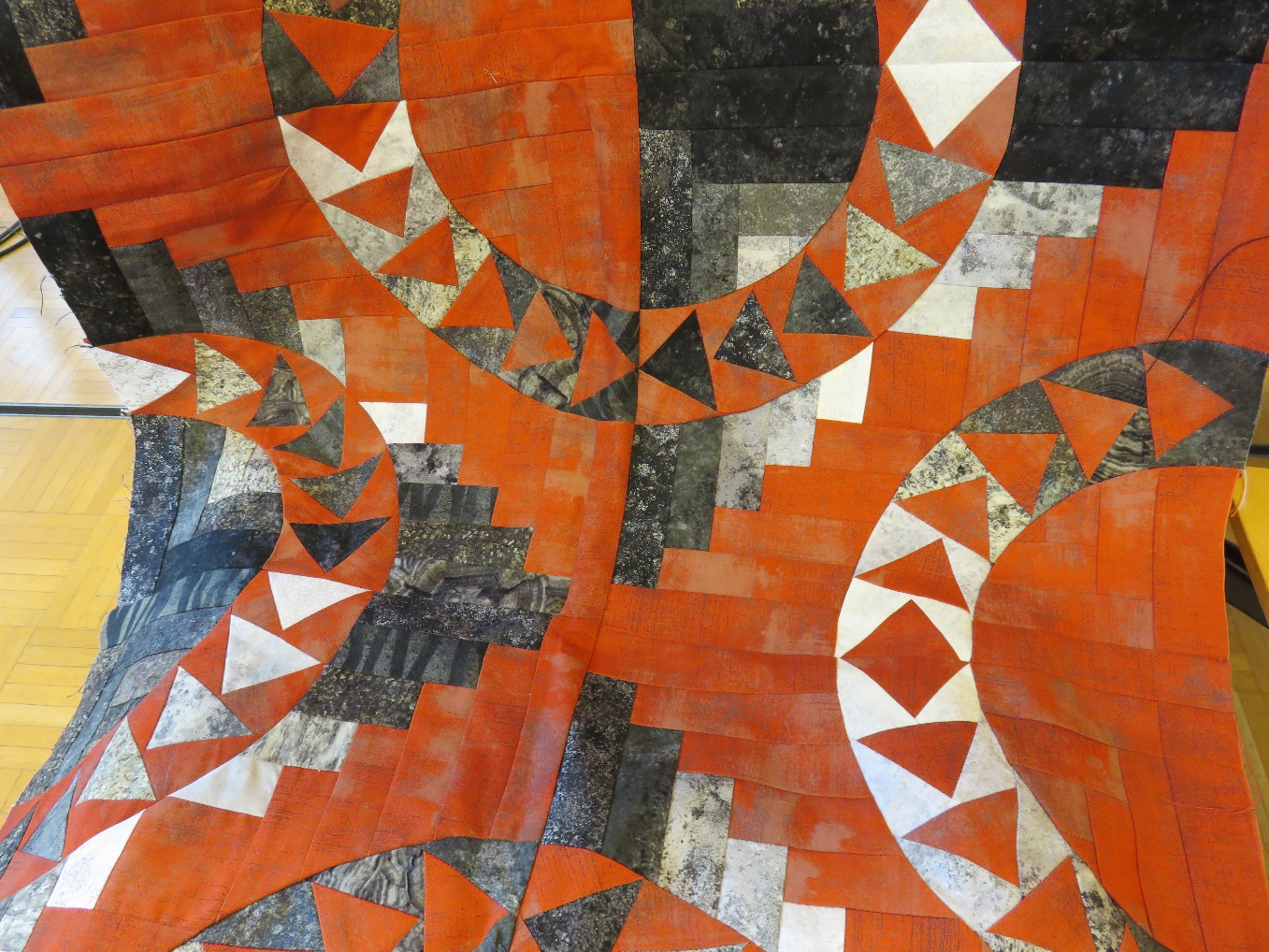 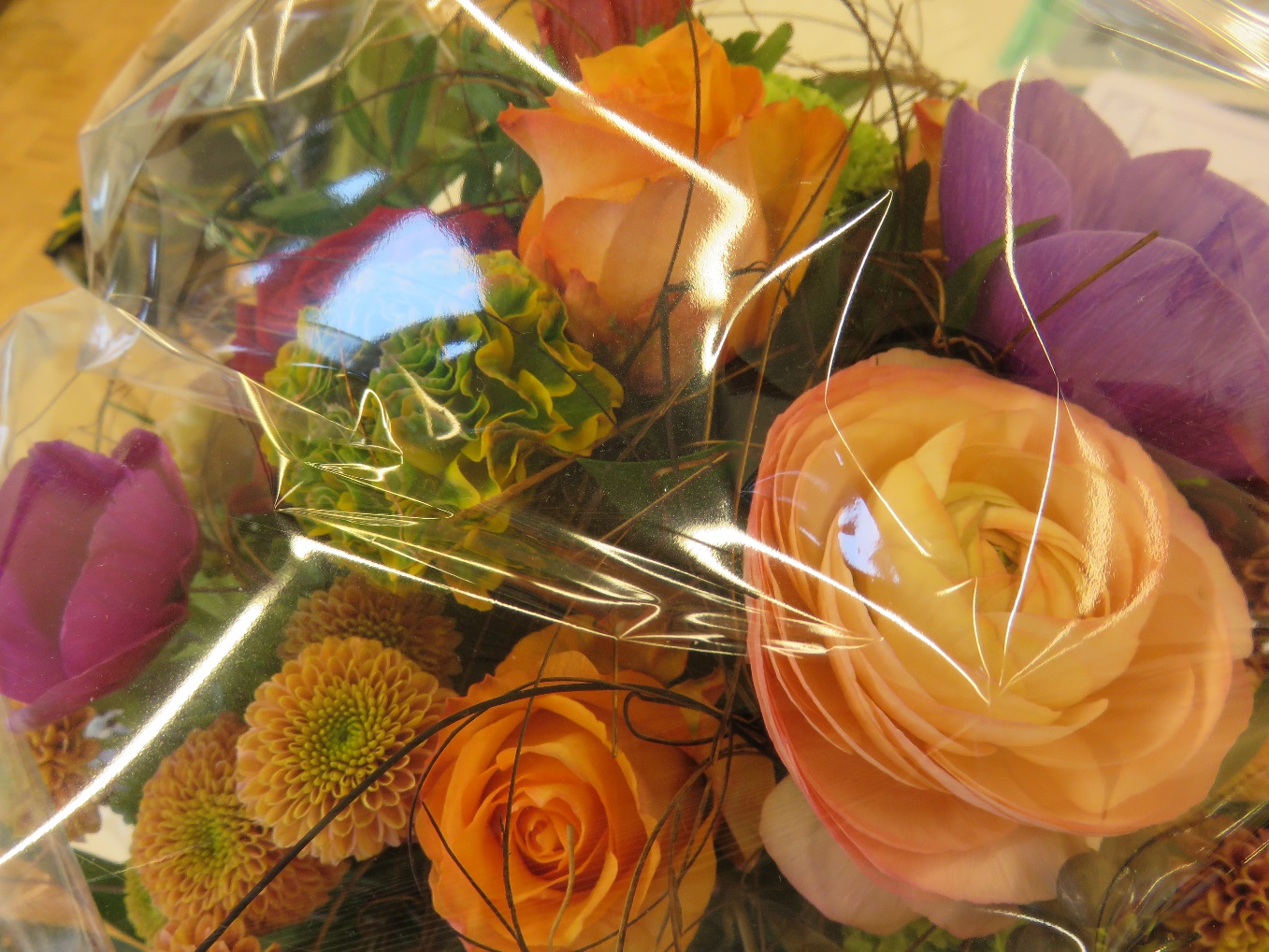